Дәріс № 15Тиімді коммуникацияның техникалары мен тәсілдері
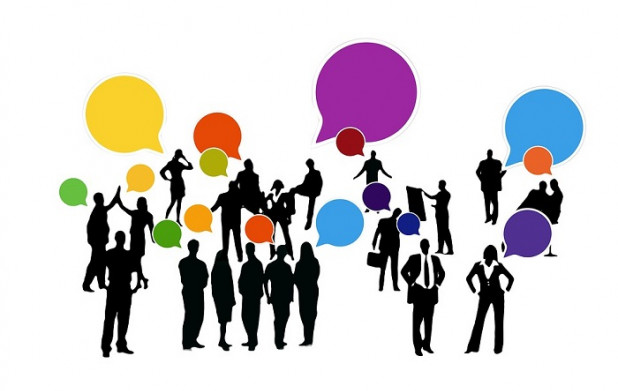 «Коммуникация» ұғымы (латынның «communicare» - байланыстыру, біріктіру деген сөзінен) ақпаратты алу, өңдеу, жеткізу және сақтау процестерінің жиынтығы болып табылады.Бұл процестерді жеке бастық-тұрмыстық деңгейден ғаламдық әлеуметтік деңгейге дейінгі ауқымда қарастыруға болады.
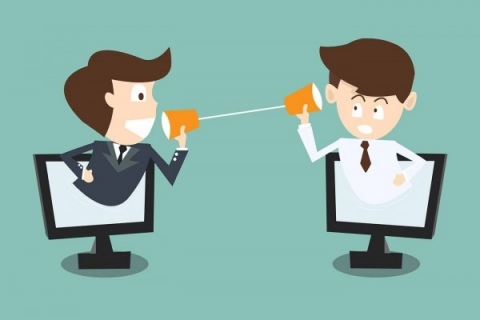 Тиімді коммуникация ережесі:
Сұхбаттасушының тілінде сөйлеңіз. Бұл ережені білім деңгейін, әлеуметтік мәртебесін, жасын және басқа да параметрлерін ескеру қажеттігі ретінде түсіну керек. Естілетін және түсінікті болу үшін, аудиторияның ерекшеліктеріне сүйене отырып, өз ойларын тұжырымдау керек.
Қарым-қатынасқа дайындалыңыз. Егер әңгіме кездейсоқ болмаса, кіммен және қандай мәселемен кездесуге болатынын алдын ала білу керек. 
Көрнекі материалдар мен техникалық құралдарды алыңыз. Әңгіме жоспарын жасаңыз.
Белсенді тыңдаудың тәсілдерін үйреніңіз, бұл әңгімелесушіні орналастыруға және оның көзқарасын жақсы түсінуге көмектеседі.
Нақты, шамада қатты және сенімді сөйлеңіз, сөздерді созбаңыз, бірақ жиі қолданбаңыз.Жазу кезінде таңдалған стильді ұстаңыз.
Телефон немесе "скайп" арқылы қоңырау шалар алдында алдын ала әңгімелесу жоспарын және талқылау қажет сұрақтарды жасаңыз.
Адам өзін-өзі қамтамасыз етіп, өзінің жеке пікірінің құндылығы мен құндылығын түсінуі тиіс. Өз кезегінде, сұхбаттасушының пікірінің құндылығын түсіну керек. Оның өмірге көзқарасын құрметтеу.Сұхбаттасушылардың мүдделері мен тілегі сәйкес келгенде, қарым-қатынас тегіс өтеді. 
Қарым-қатынас кезінде адам өзін жайлы және босаңсытып сезінуі тиіс
Өз сезімдері мен эмоцияларын білдіруден қорықпаңыз. Ұялу және сенімсіздік қарым-қатынасты қызықсыз етеді.Қарым-қатынаста өзіне де, сұхбаттасушыға да қамқорлық пен құрмет көрсету маңызды
Әңгімеге қызығушылық пен сіздің қызығушылығыңыз сұхбаттасушыға өзі туралы көбірек айтуға мүмкіндік береді.
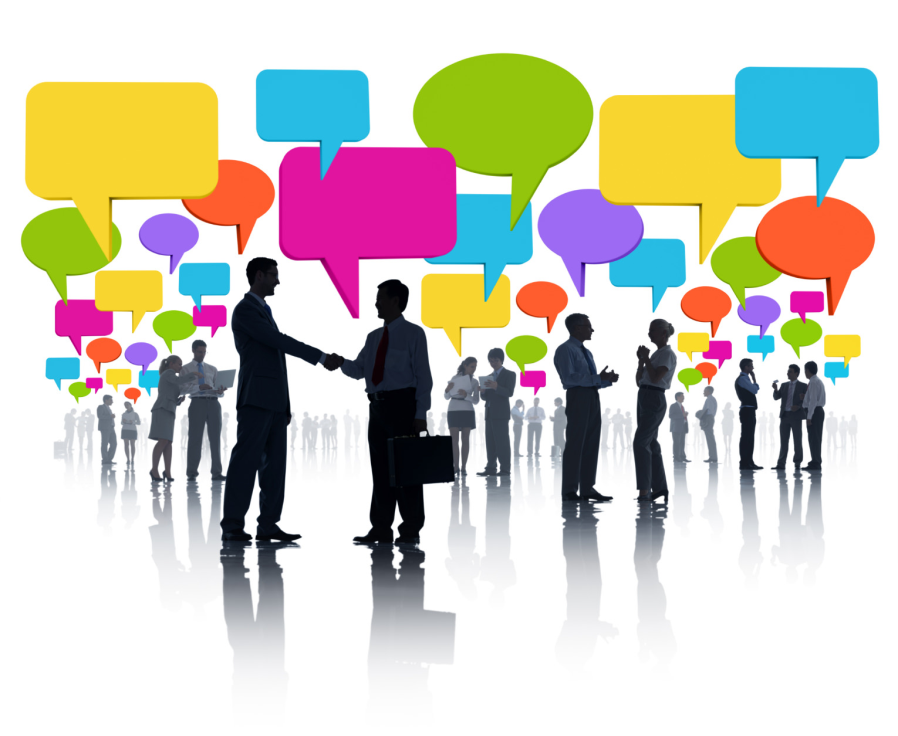 ҚОРЫТЫНДЫ
Бұл қарым-қатынастағы ұстанатын негізгі ережелер. Тиісті әдебиеттерді оқыңыз, оқыту роликтерін қараңыз және "мен қарым-қатынас жасай аламын, менде бұл табиғаттан"деген ойға ешқашан жол бермеңіз. Бұл өнерде кемелдікке қол жеткізу мүмкін емес, оған ұмтылуға болады.